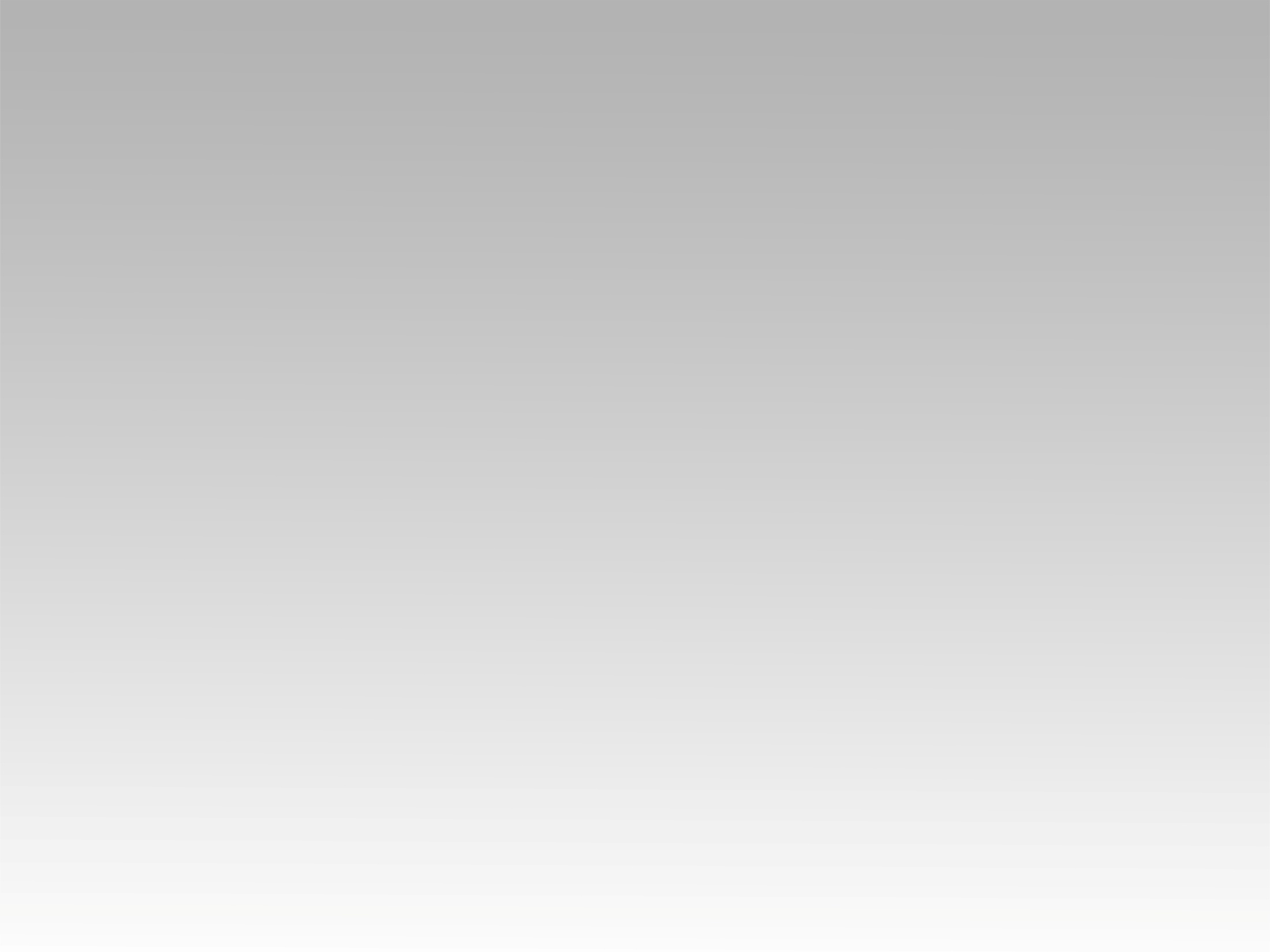 تـرنيــمة
لَكَ يا سَيِّدِي
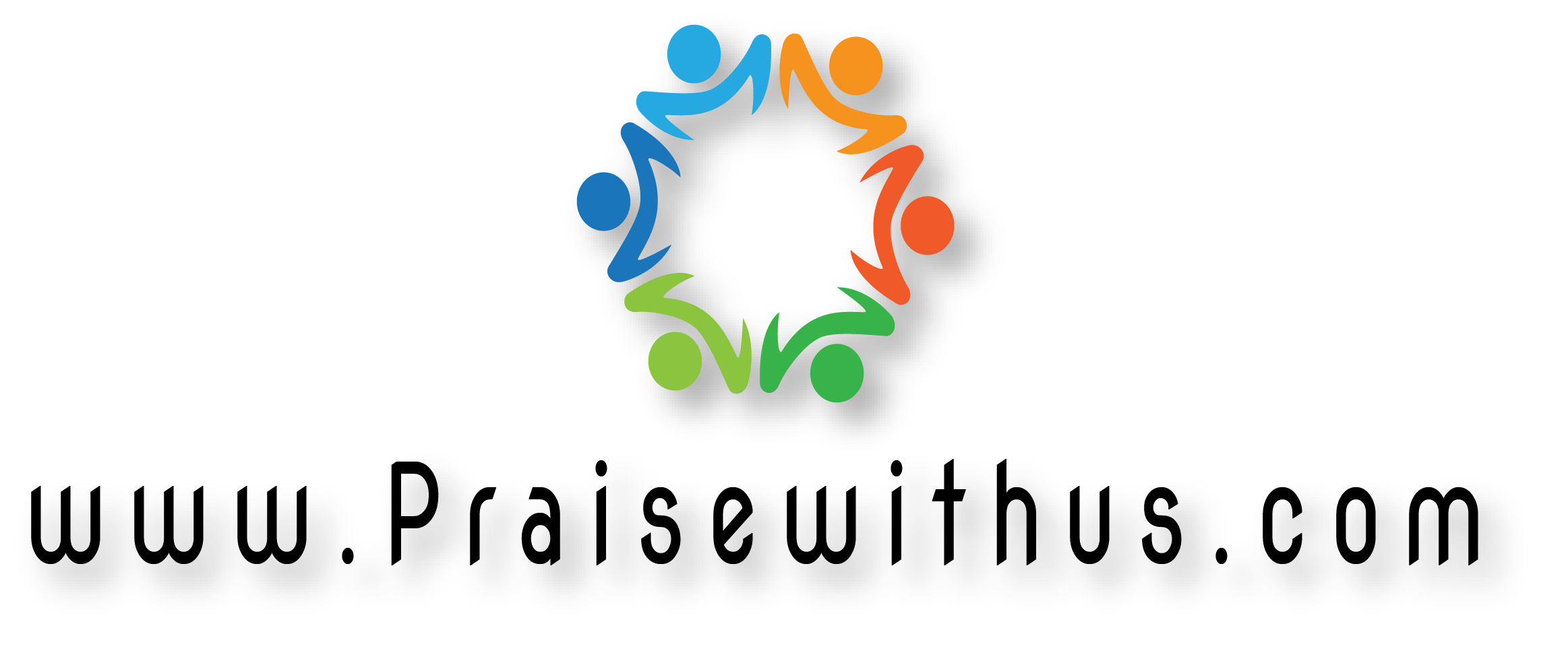 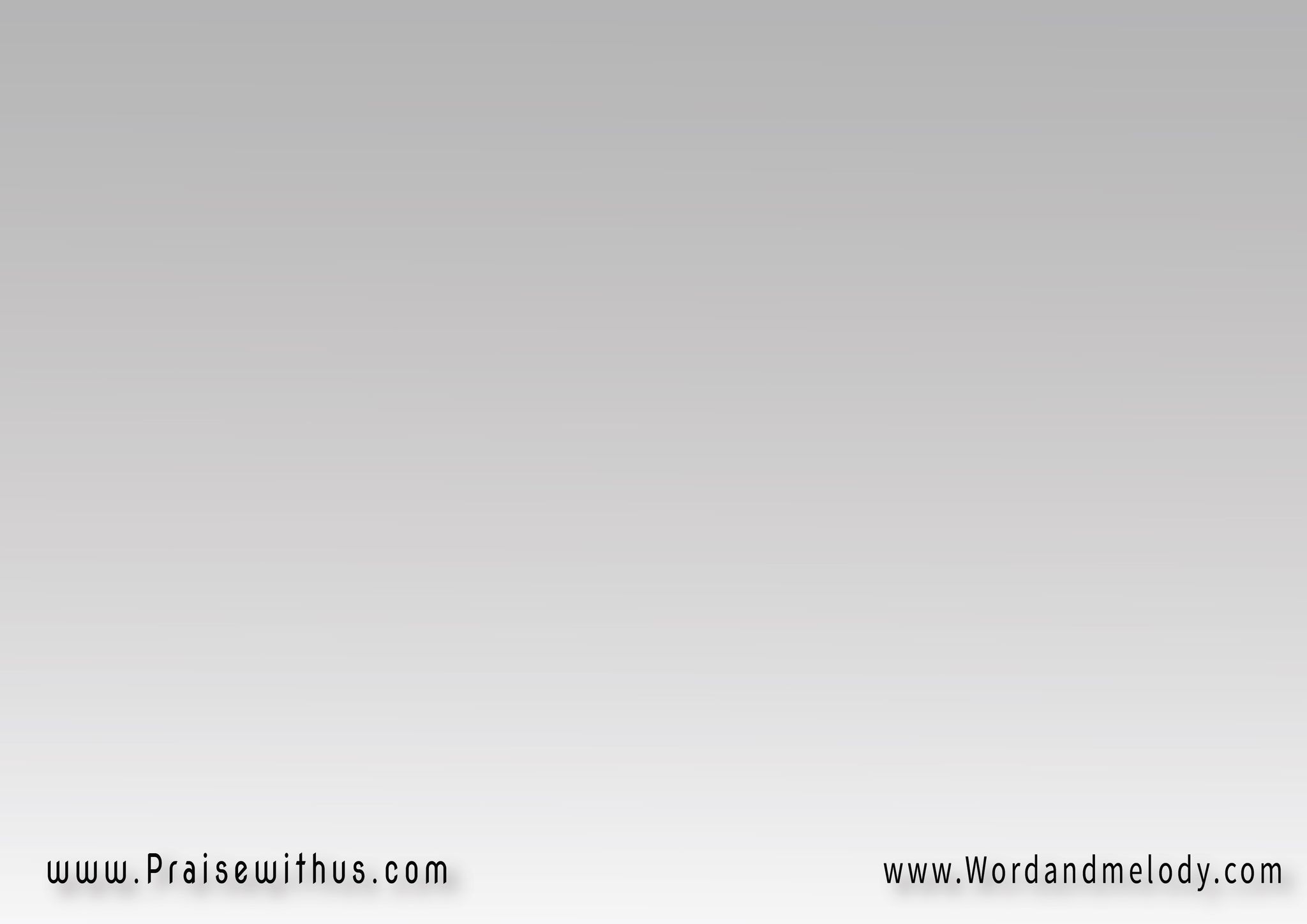 1-  (لَمَّا يصَلِّي شَعبك   يتزَعزَع المَكاننِلمِس مَجد حضُورك   وقُوِّتك تِبَــــان)2تِتزَلزِل سُجُون   وِتِتفَك القُيُـــــــــــــودتِغَيَّر الأحــوَال   دا مَفيش عَندَك حُدُود
(lamma yeSalli shaabak   yetzaazaa elmakannelmes majd hoDorak   we owetak teban)2tetzalzel sojon   we tetfakk eloiodteghayyar elahwal   da mafeesh aandak hododWhen Your people pray, the place shakes and we feel 
Your power and Your glory. Jails rock, bonds break and 
situations change, You have no boundaries.
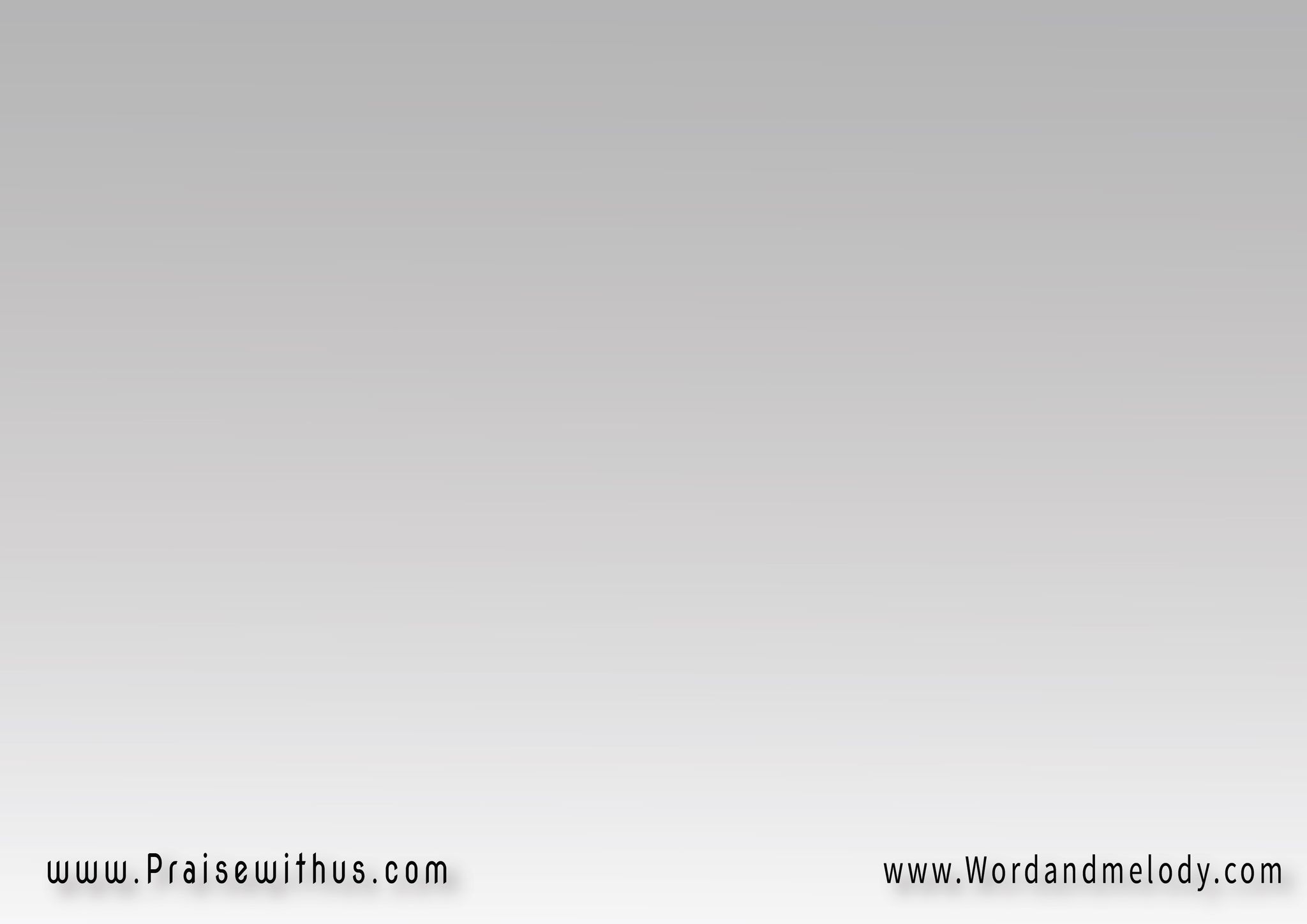 القرار:(إلَهنا الرَّب قَادِر   ومَفيش عَندُه عَسيرالكُل لِصُــــوتُه خَاضِع ونُورُه يشُوفُه الضَّرير)2
(elahna elrrabb ader   we mafeesh aando aaseerelkol le Soto khaDea we noro yeshofo elDDareer)2


Our Mighty God has no impossible. Everybody 
submits to His voice and even the blind see His light.
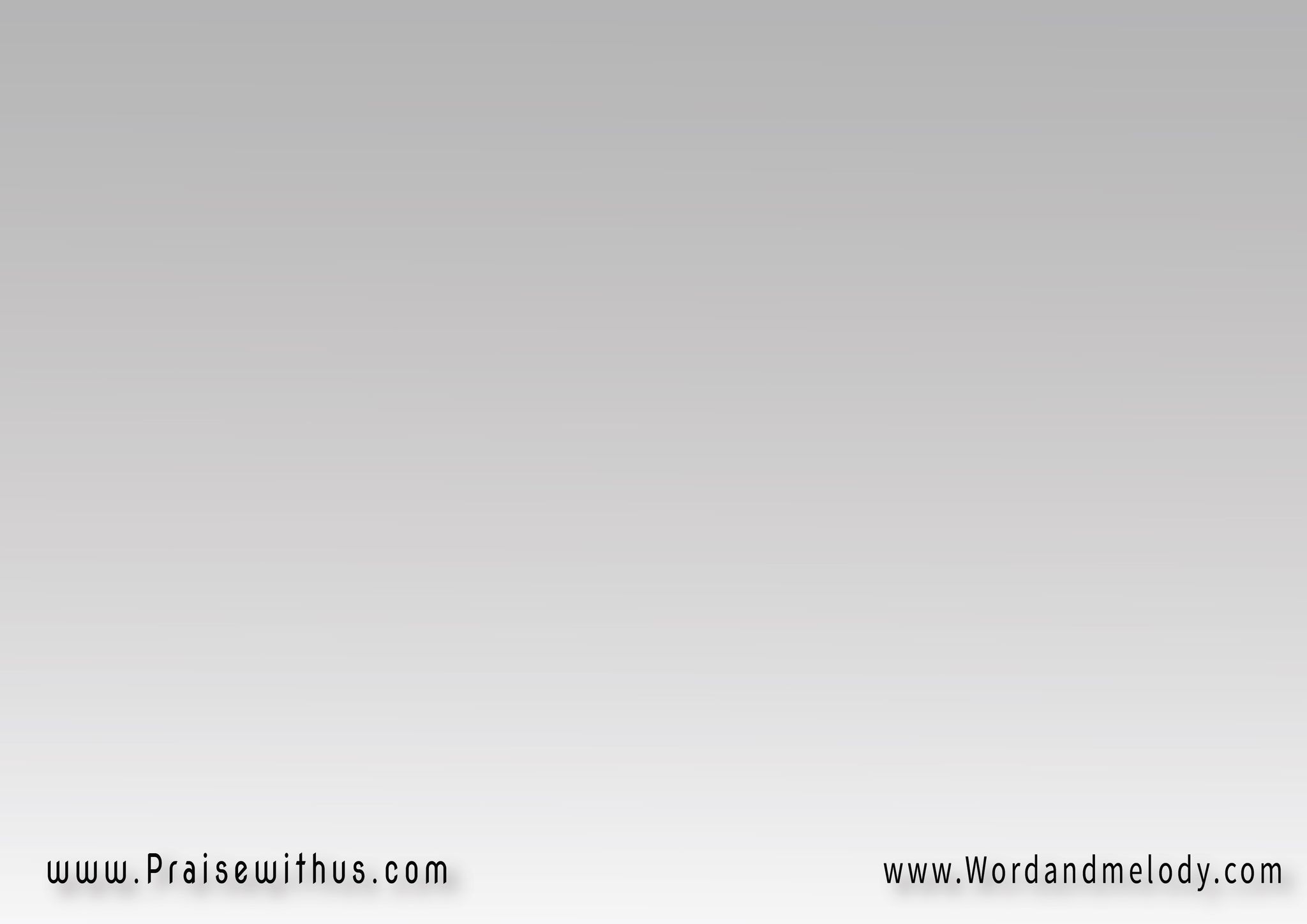 2- (لَمَّا قُلوبنا تِخضَع   في حَضرِة القُدُّوسنِتمِلـــــــــي بِكَلامه   تِتحَرَّر النُّفُــــوس)2يرثي لِلضَّعيف   ويطَيِّب الجَريحيبَدِّل الأحـزَان   بِأغَاني وتَسَابيح
(lamma olobna tekhDaa   fi haDret elqoddosnetmeli be kalamo   tetharrar elnnofos)2yerthi leDDaaeef   we yetayyeb eljareehyebaddel elahzan   be aghani we tasabeehWhen our hearts submit in the presence of the Holy One, we
 get filled with His word and souls are set free. He empathizes with
 the weak, heals the wounded and converts sadness into songs of joy.
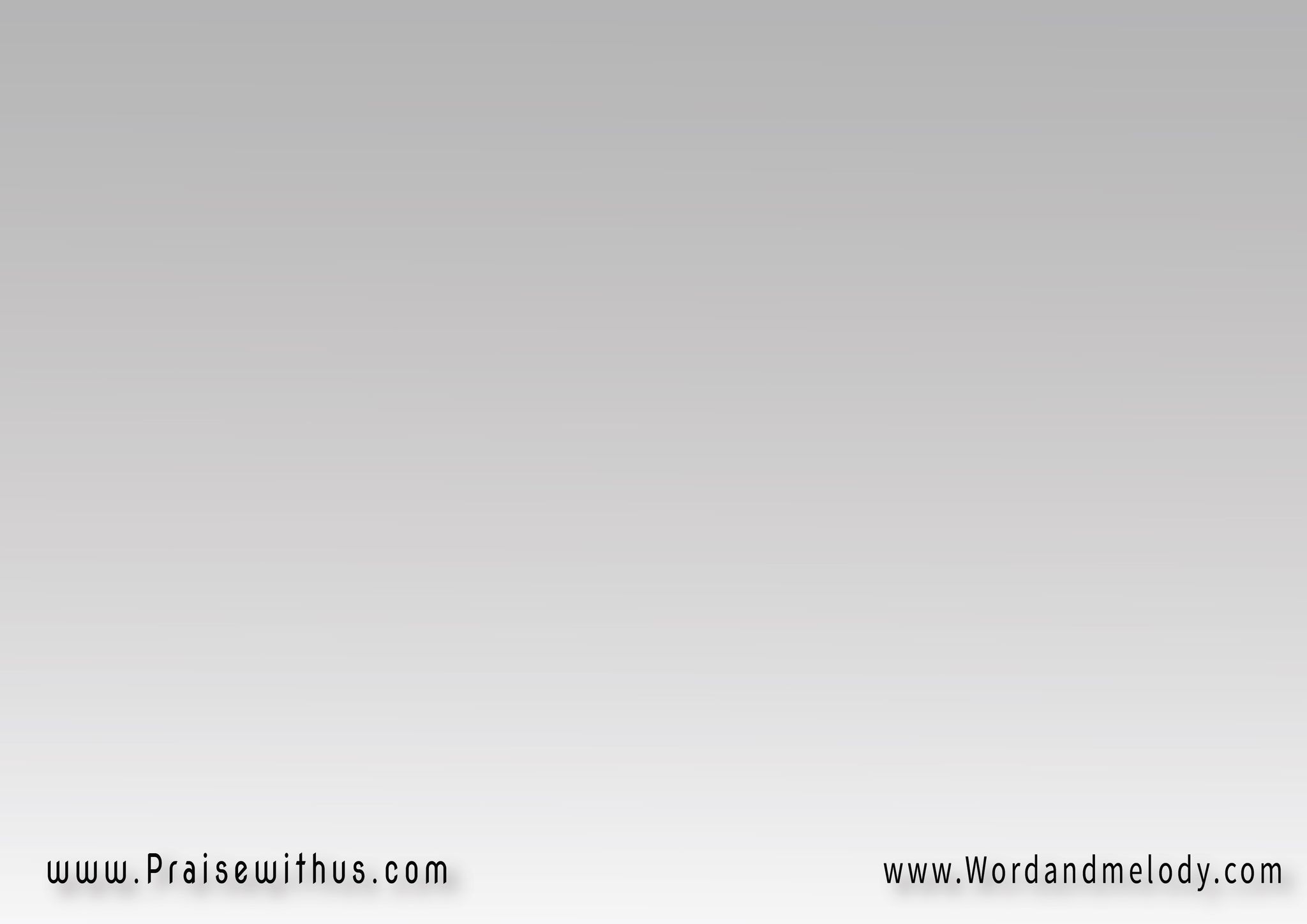 القرار:(إلَهنا الرَّب قَادِر   ومَفيش عَندُه عَسيرالكُل لِصُــــوتُه خَاضِع ونُورُه يشُوفُه الضَّرير)2
(elahna elrrabb ader   we mafeesh aando aaseerelkol le Soto khaDea we noro yeshofo elDDareer)2


Our Mighty God has no impossible. Everybody 
submits to His voice and even the blind see His light.
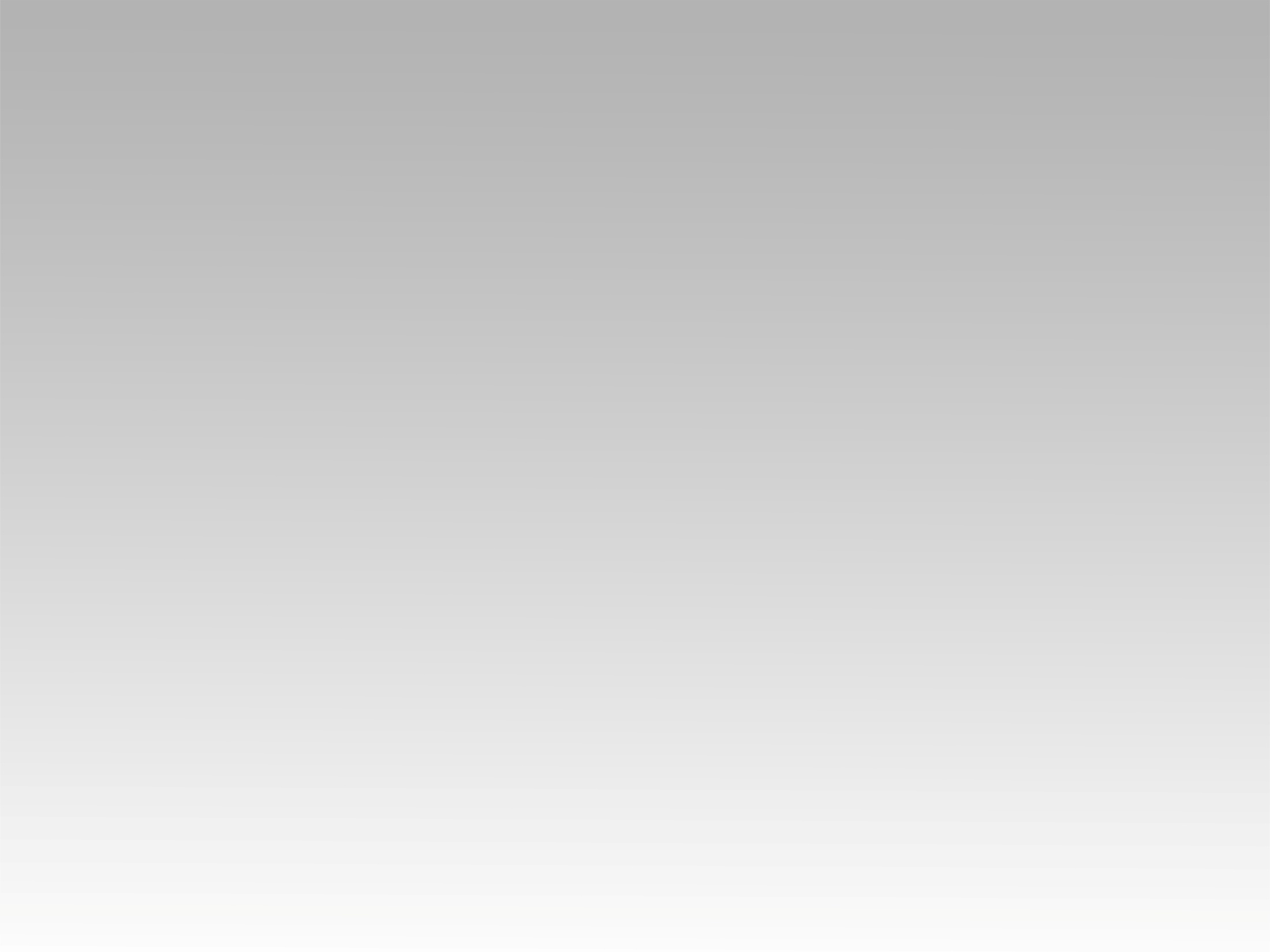 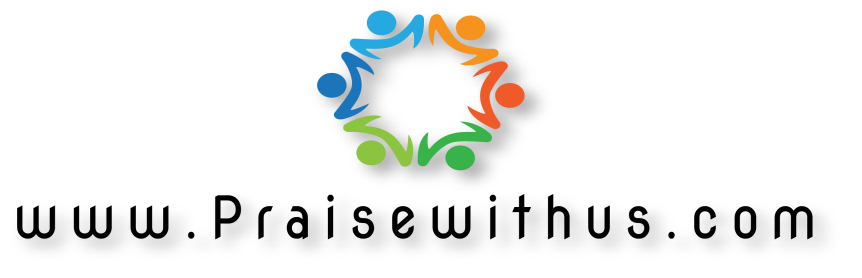